Сайт или CRM: 
что заложить в фундамент вашего бизнеса?
Дмитрий Юзепчук
Исполнительный директор 
Компания Аспро
Бизнес и клиенты
переместились в Интернет
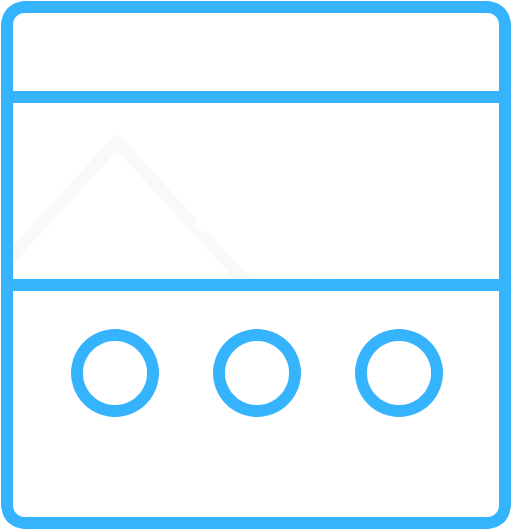 Любая проблема в коммуникации 
может переключить клиента 
на конкурента!
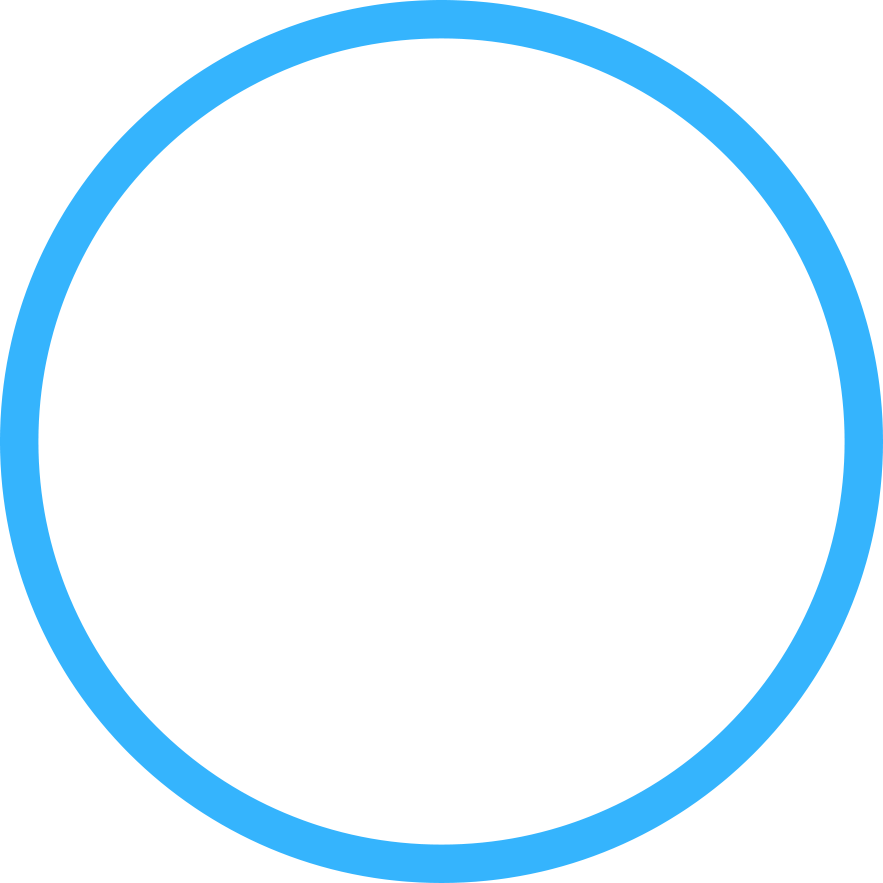 Хороший сайт сегодня
Качественный контент
Уникальное торговое предложение
Ссылки на социальных сети
Высокая скорость загрузки
Конкурентные цены
Контакты
Этого мало!
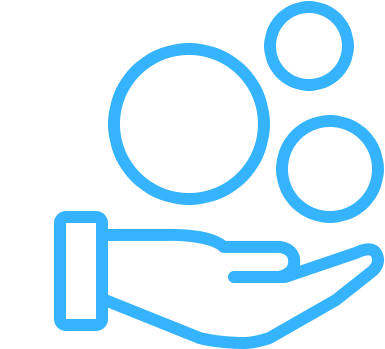 CRM — драйвер роста, 
который позволяет бизнесу 
конкурировать за клиента
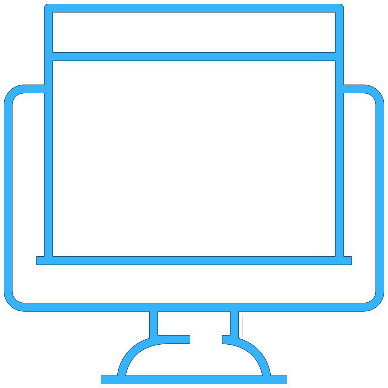 Почему CRM иногда важнее,
чем сайт?
Как избежать убытков в будущем?
Ответьте на вопросы:
Сколько денег приносит один клиент (LTV)?
Сколько стоит один забытый звонок?
Сколько стоит потерять клиента в самом начале?
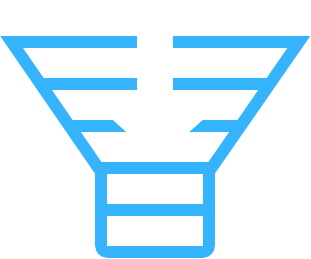 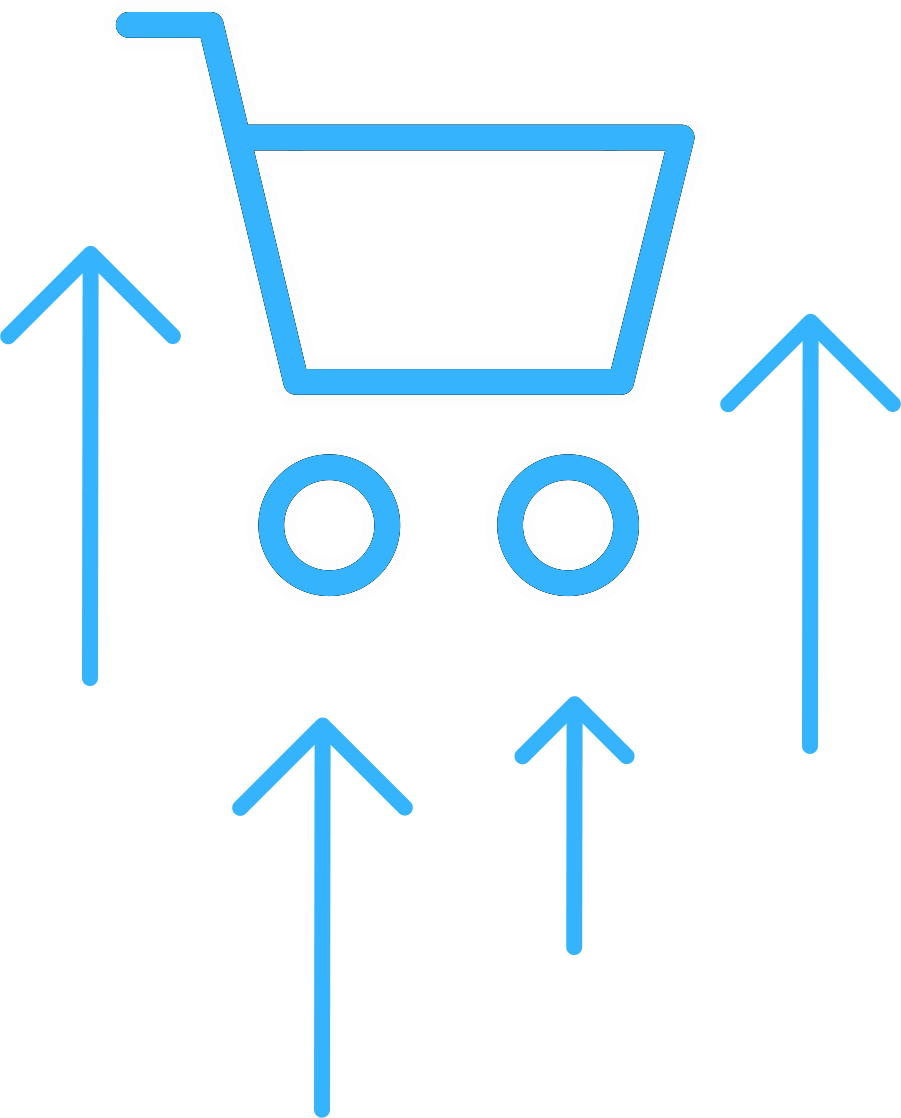 Успешные продажи 
 
Забота о клиенте
 
Лояльность
Сайт или CRM? Вместе!
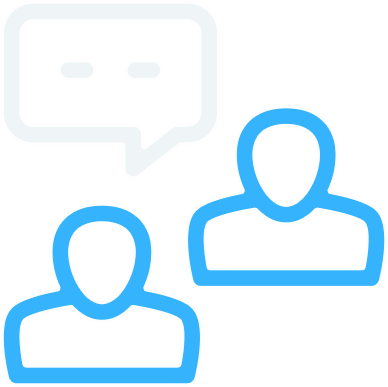 Сайт помогает получать лиды

CRM-система позволяет 
выстроить взаимоотношения с клиентами
Хотите узнать больше?  Добро пожаловать в наш блог 
на aspro.ru
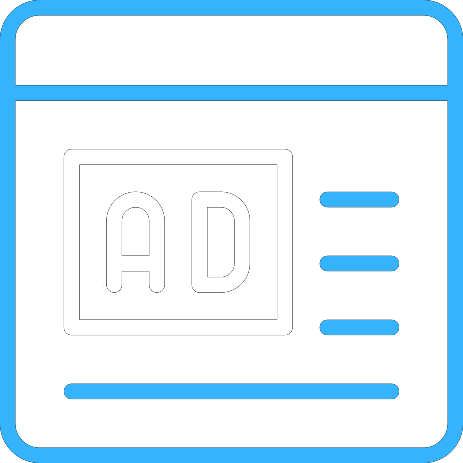 Пишем о полезных фишках для владельцев 
интернет-магазинов, облегчаем вход на рынок и помогаем обходить подводные камни

        vk.com/aspro74
        facebook.com/aspro74
        instagram.com/aspro_ru
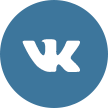 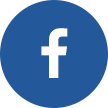 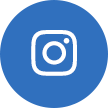